Data Management Workshop
Session convener: Gergely Sipos
gergely.sipos@egi.eu
1
19/09/2011
The EGI ecosystem
Key
Virtual Research Communities
(Users)
Ecosystem
Partners
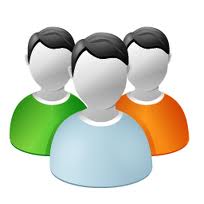 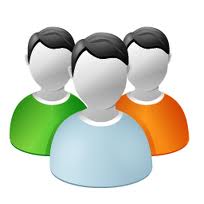 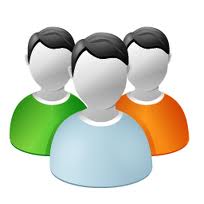 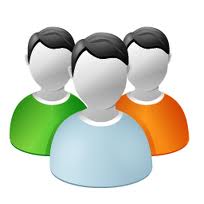 NGIs + EIRO EGI.eu
Software
Data Management services
Central Services
Domain Services
Community Services
Services
Planning & Coordination
Platforms
gLite
UNICORE
dCache
ARC
Globus
Support
Infrastructure
NGI
NGI
NGI
NGI
EIRO
2
[Speaker Notes: Where to the NGIs fit in?]
This workshop aims to answer the questions
What kind of data management technologies and best practices are the most widely used and are emerging within the EGI community? How many and which projects, VRCs and NGIs are supporting these? 
What requirements do the user and operation communities have concerning the usage, operation, integration and further-development of data management services?  
How could a wider and harmonised adoption of these technologies be facilitated within EGI? What role should EGI.eu, the NGIs and projects play in this process?
3
19/09/2011
Motivations
The “data management” workshop topic emerged from EGI requirement gathering and tracking process
We are here to hear about specific technology solutions and specific requirements (Session 1 & 2)
but we also want to discuss the bigger context... (Session 3)
Get involved in the discussion! (16:00-17:30)
4
19/09/2011